Prepare a PowerPoint to share your experiences of a work experience placement/part-time job/college course taster day. Give tips for how to succeed on a work placement/in college/in a part-time job. Make an advice video about how to secure a part-time job.
Interests
Hobbies
Skills
Qualities
Qualifications
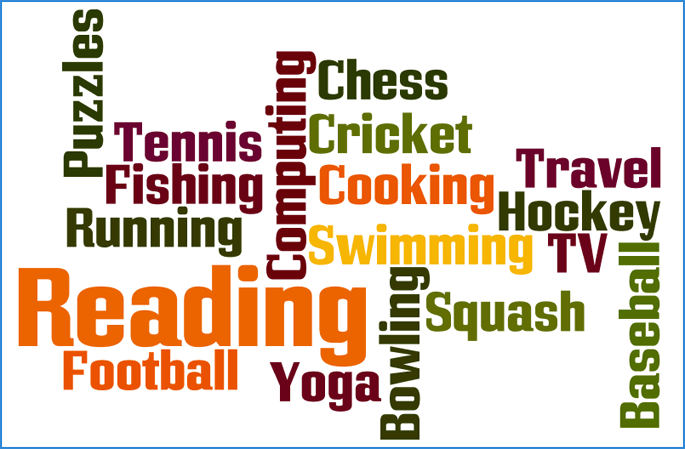 The Best Things about Me
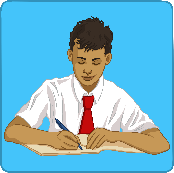 Pro-active
Trustworthy
Funny
Hard working
Cheerful
Efficient
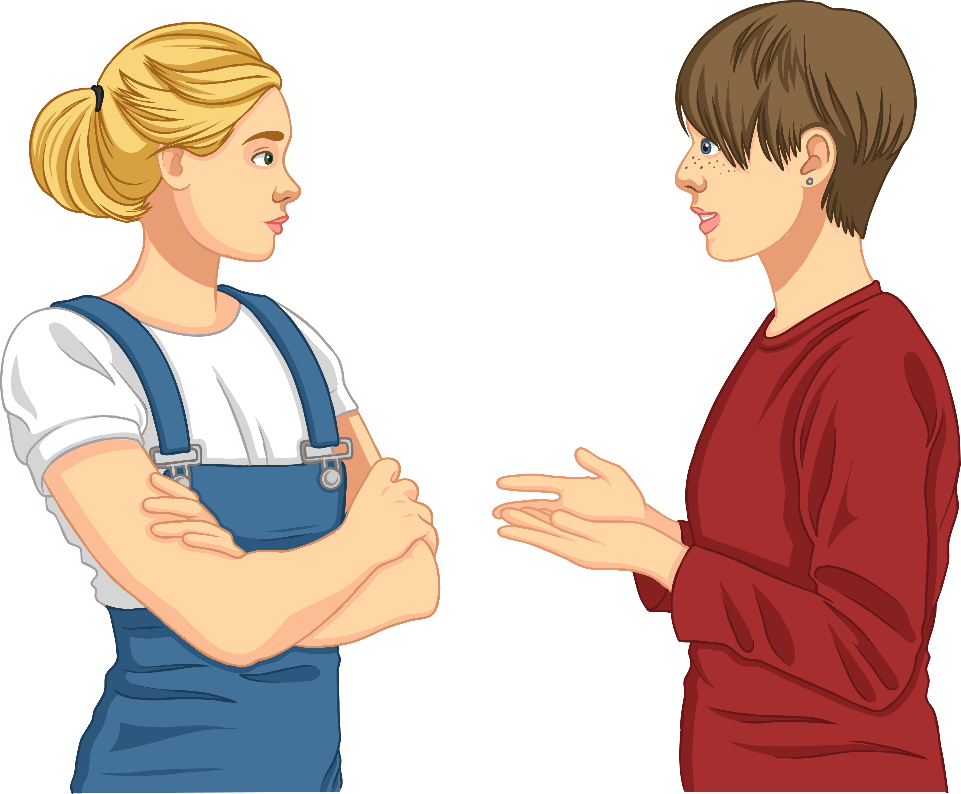 Helpful
Friendly
Punctual
Considerate
Conscientious
Confident